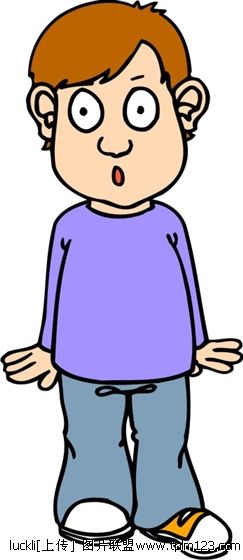 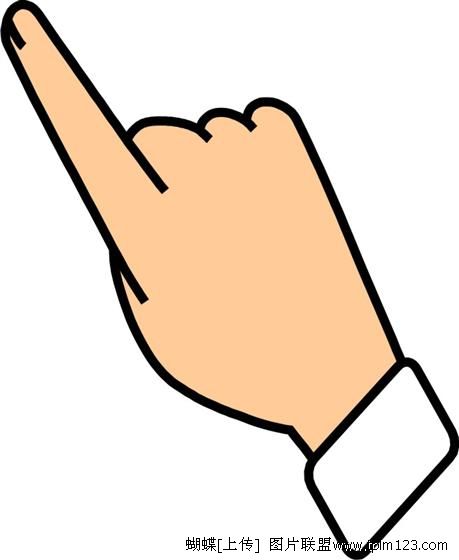 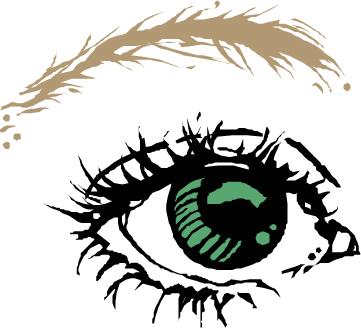 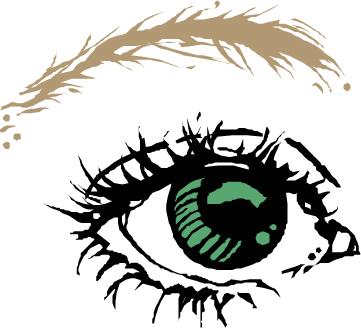 歌曲：小手拍拍
？
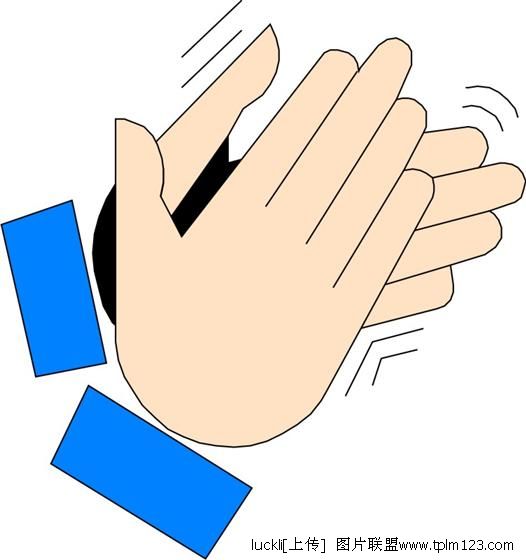 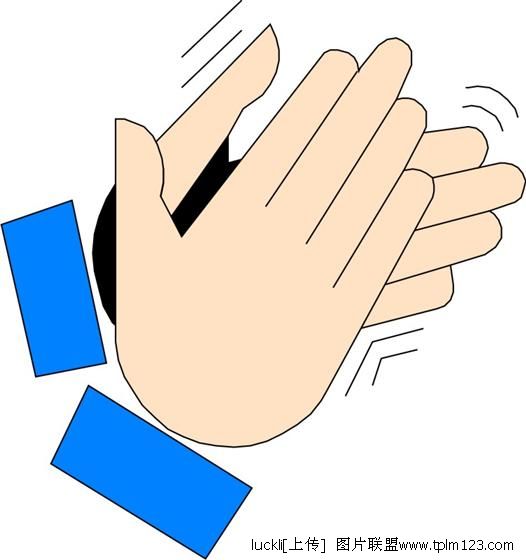 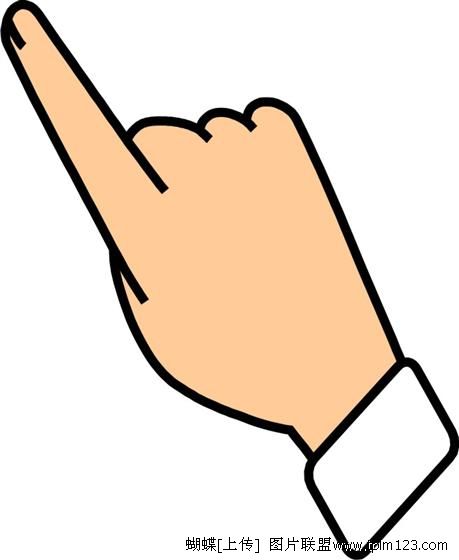 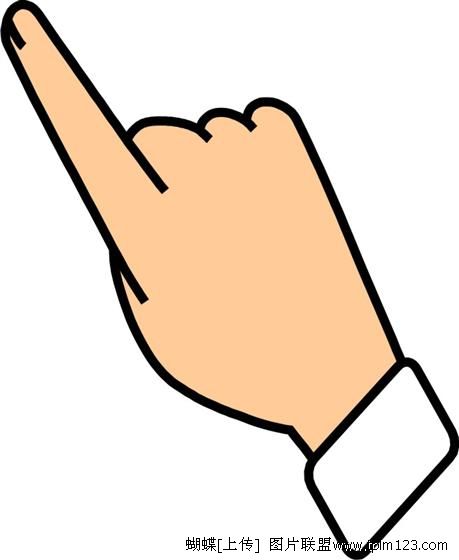 ？
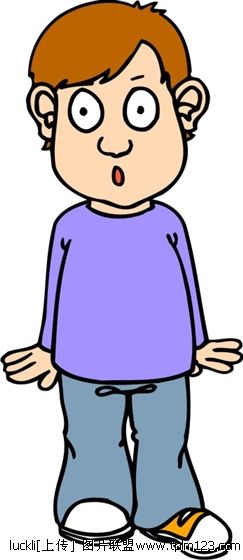 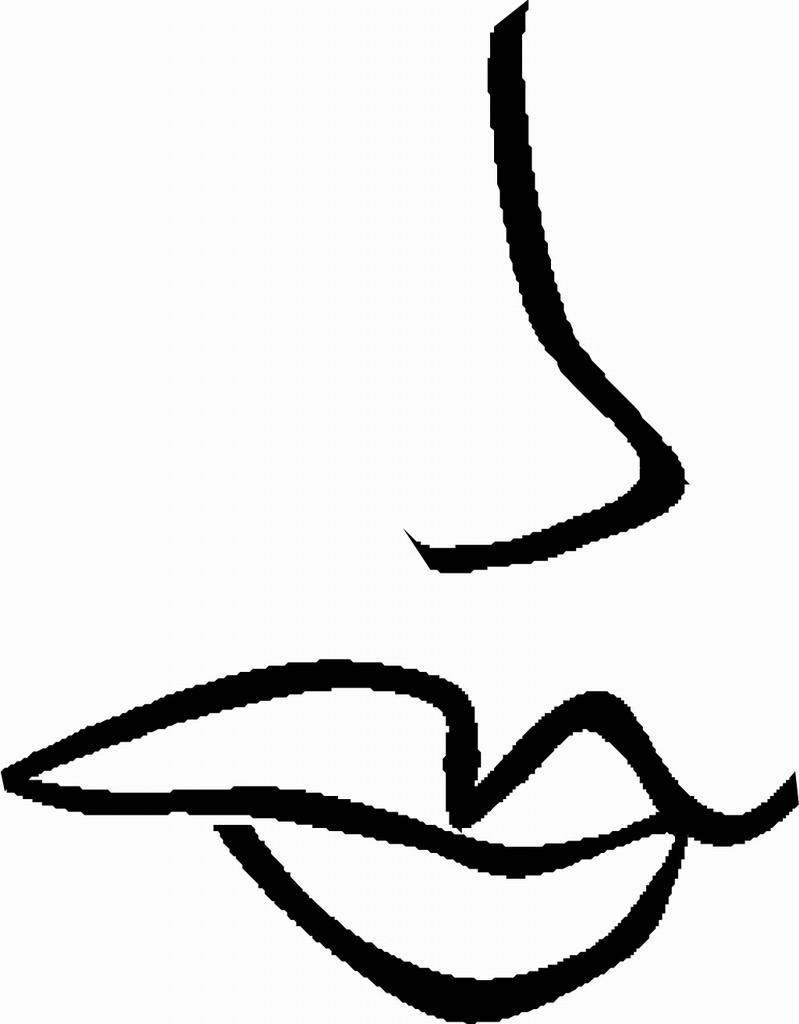 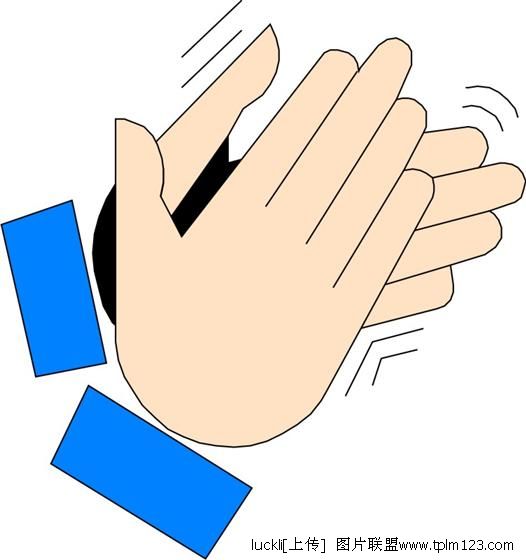 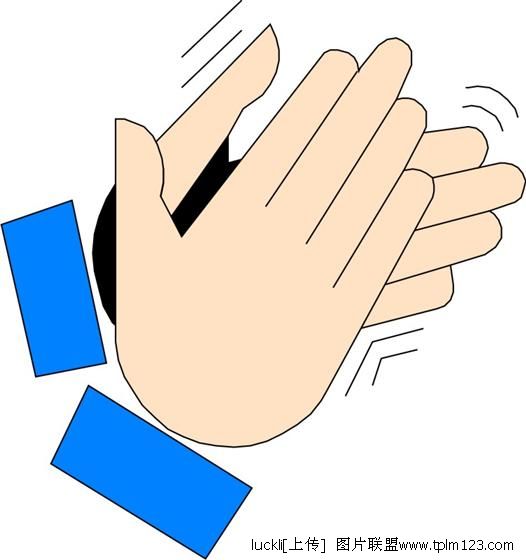 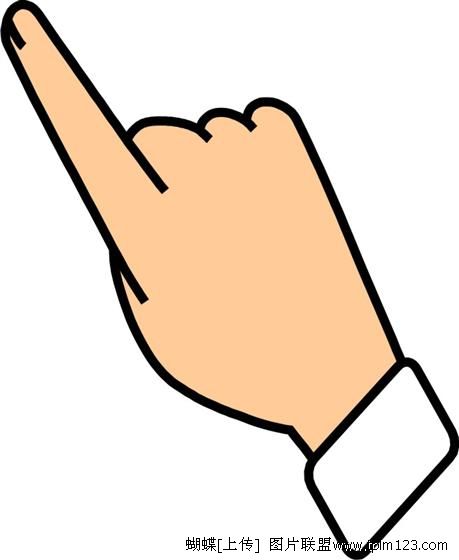 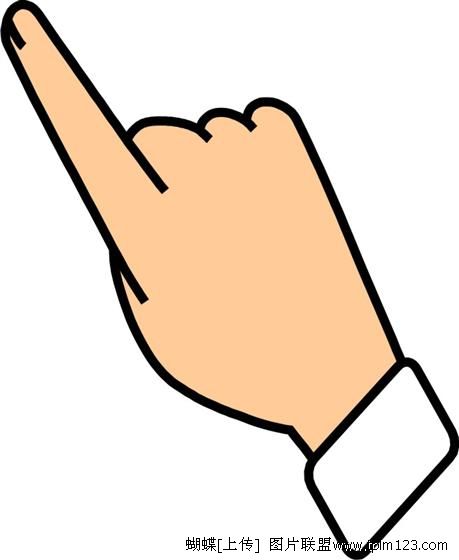 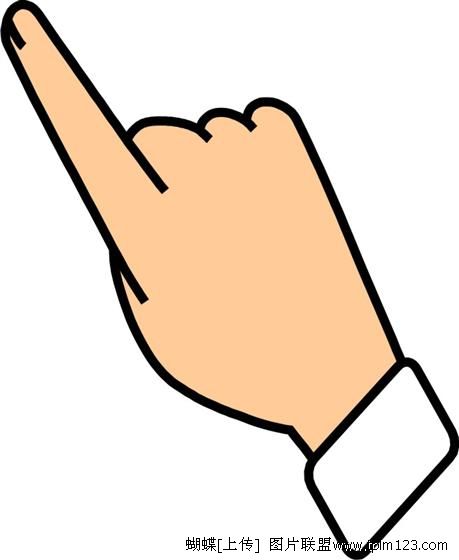 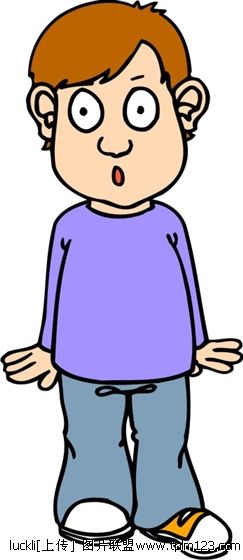 ？
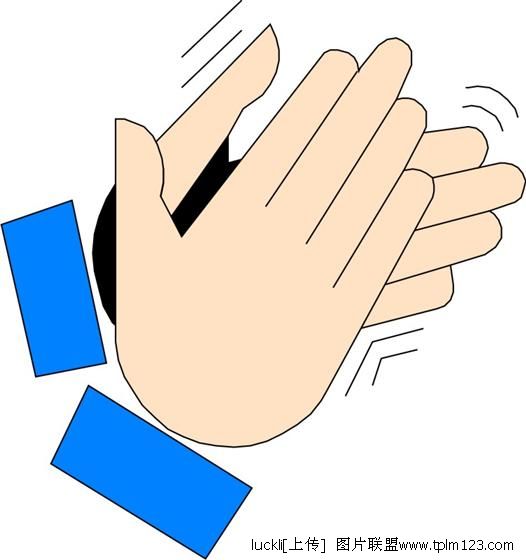 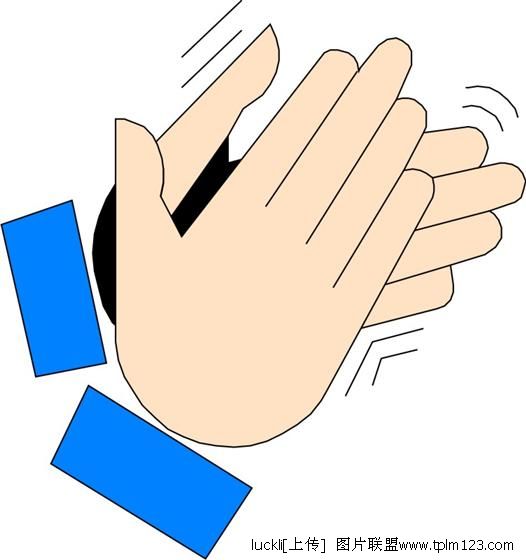 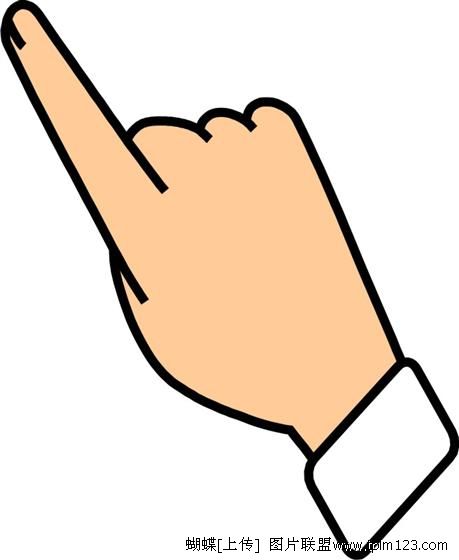 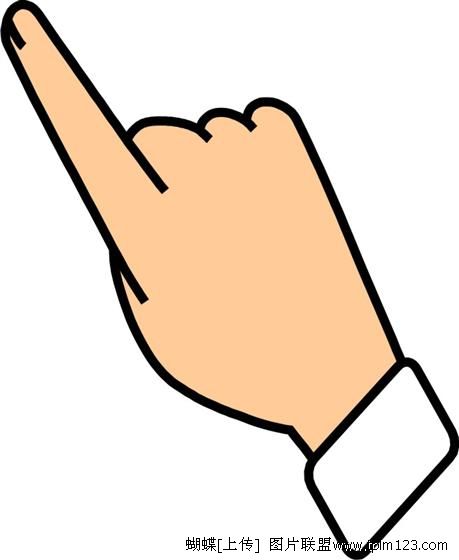 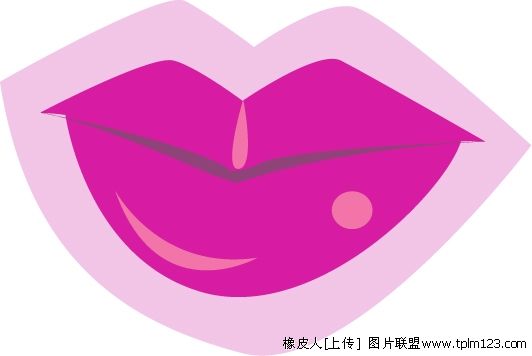 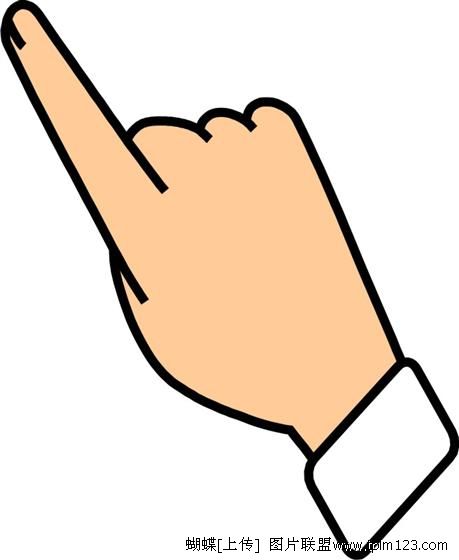 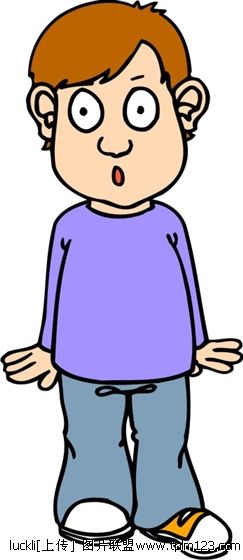 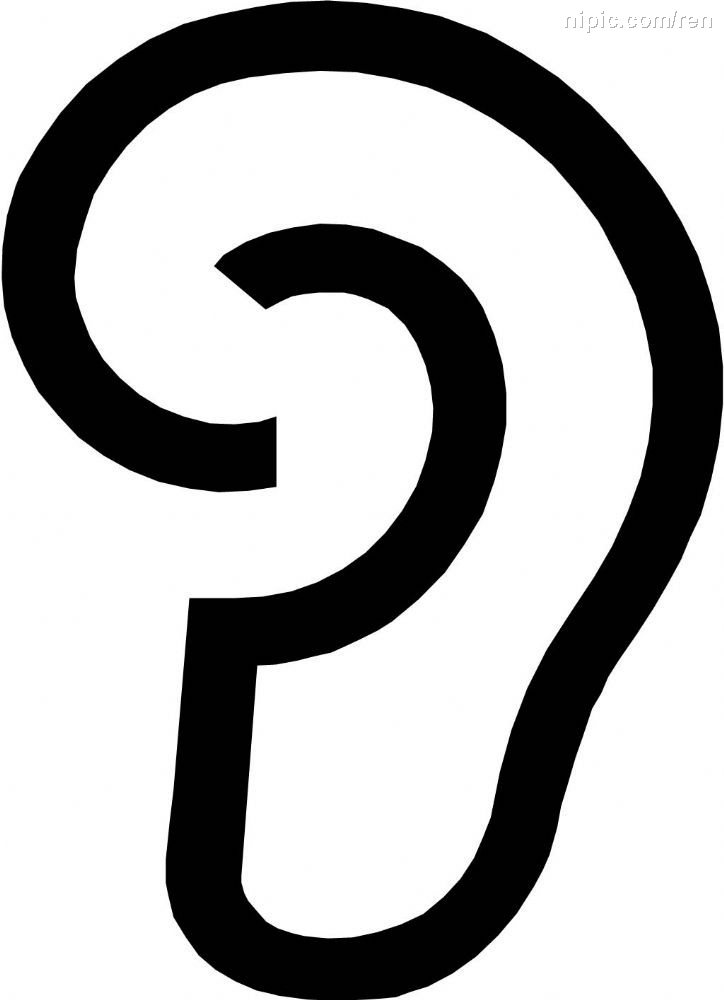 ？
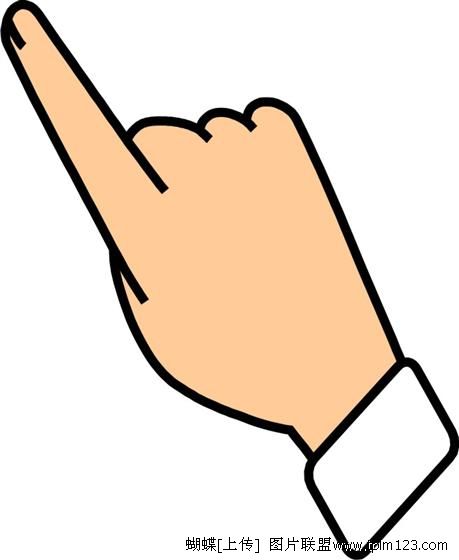 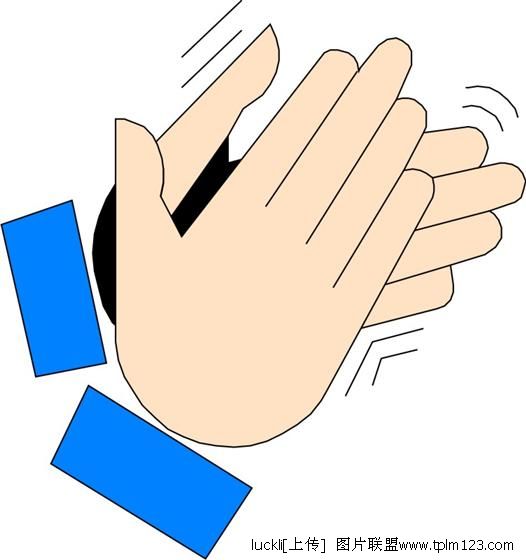 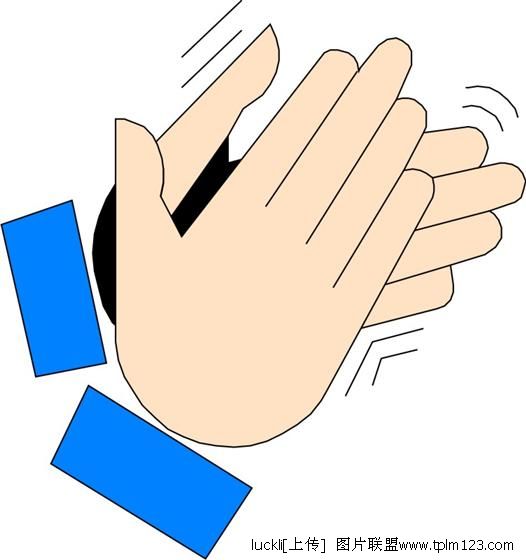 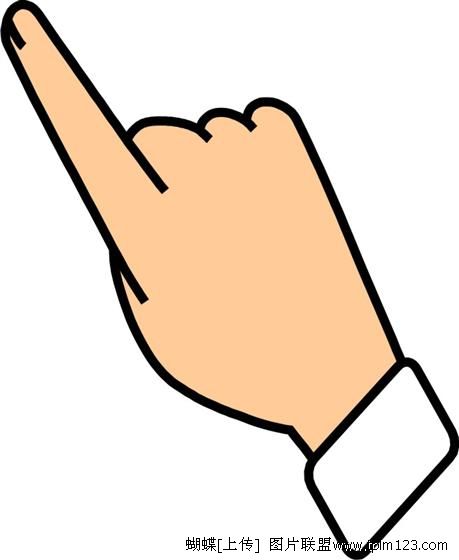 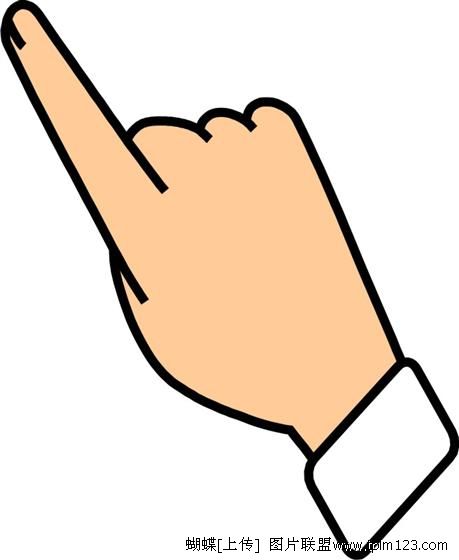 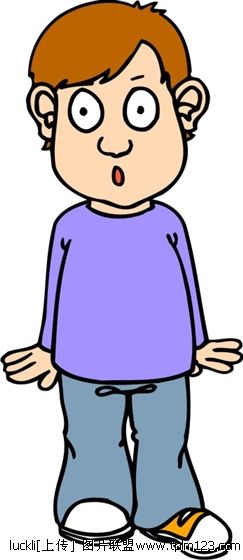 ？
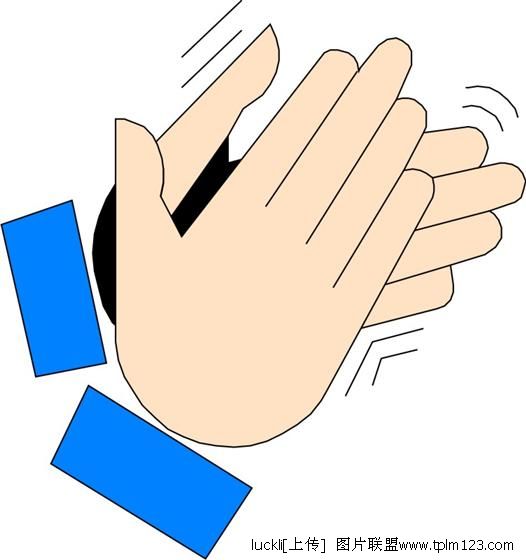 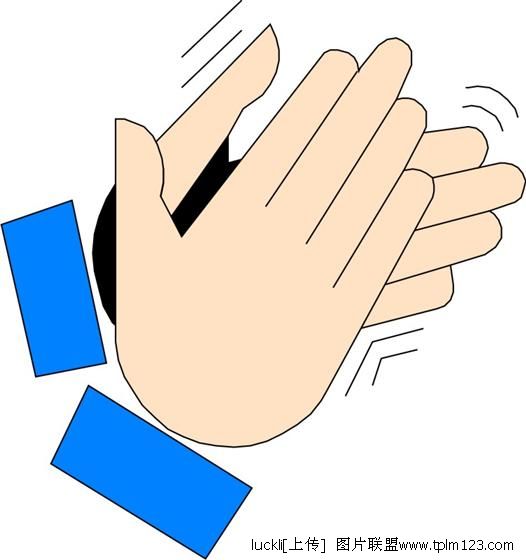 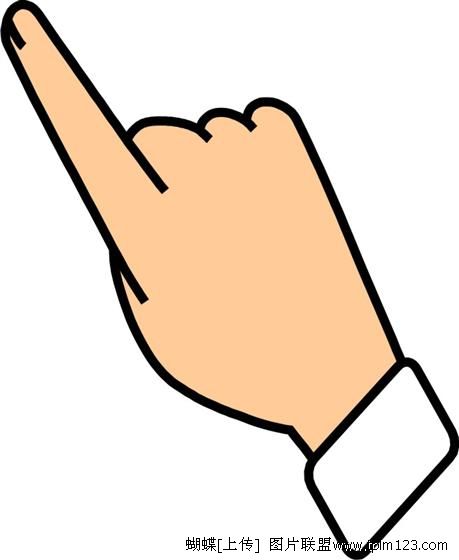 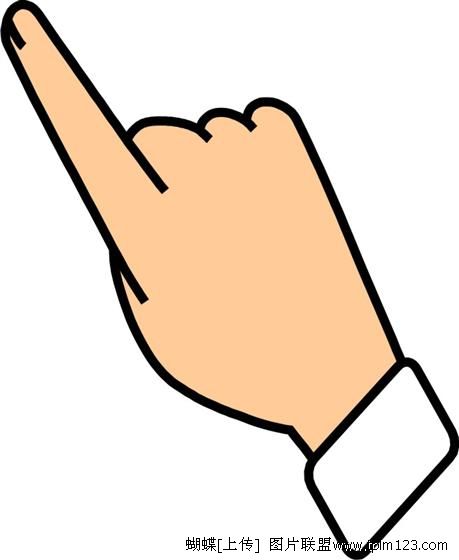 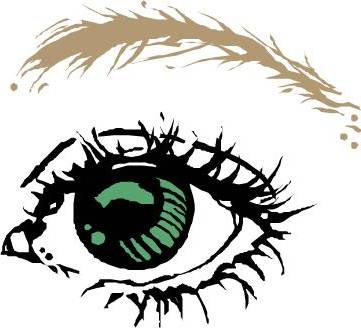 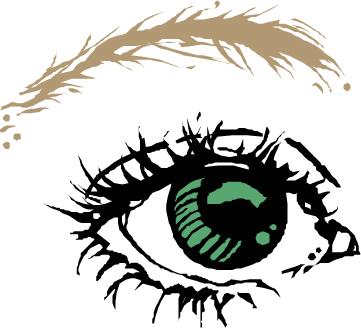 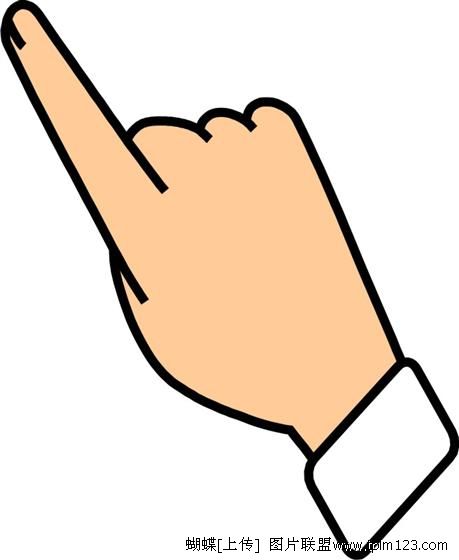